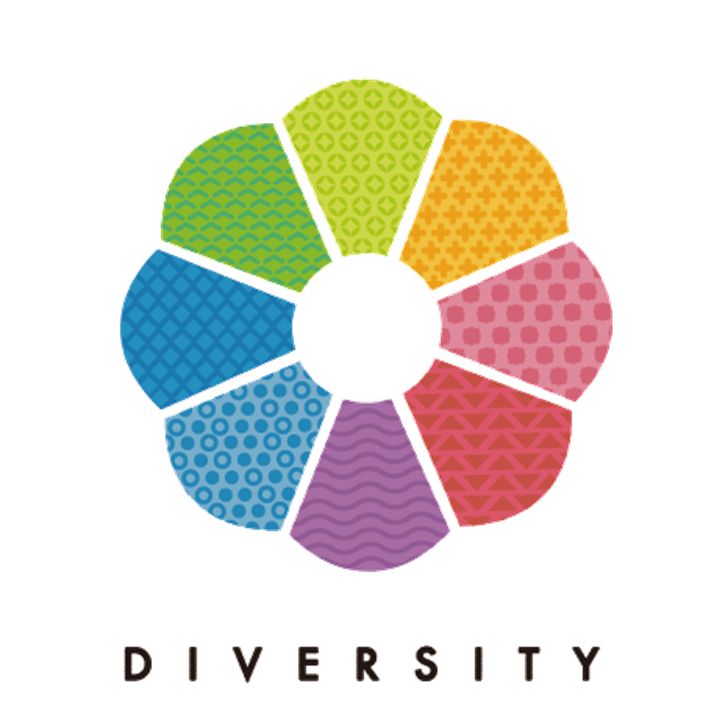 文部科学省　科学技術人材育成費補助事業　ダイバーシティ研究環境実現イニシアティブ（連携型）

　　　山形大学　・　大日本印刷株式会社研究開発センター　・　山形県立米沢栄養大学
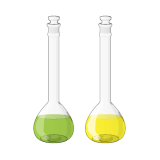 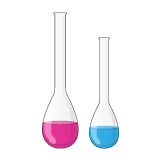 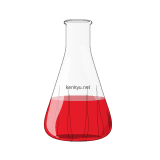 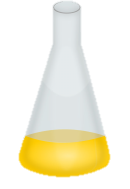 ポイントで学ぶ
参加無料！
理工系英語論文セミナー
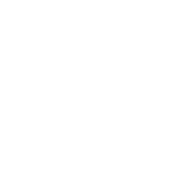 講師：小野義正 氏
（理研　創発物性科学研究センター　客員主管研究員）
講師PROFILE
1982年より、日立日立研究所・基礎研究所、東大工学系研究科にて科学・技術英語教育を担当。2003年より、北大工学研究科、東大理学系研究科、東北大工学研究科、筑波大数理物質科学研究科等にて英語論文書き方、英語プレゼンの仕方の集中講義を担当するとともに、『ポイントで学ぶ 科学英語論文の書き方（改訂版）』、『ポイントで学ぶ 英語口頭発表の心得』、『ポイントで学ぶ 国際会議のための英語』等を出版。 今回は、長年英語学術論文を添削・指導の経験から、日本人研究者にとって効果的な英語論文執筆のポイントを伝授。
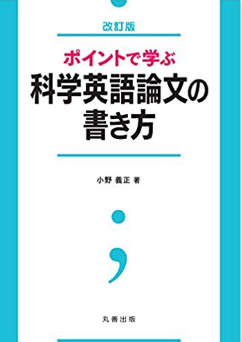 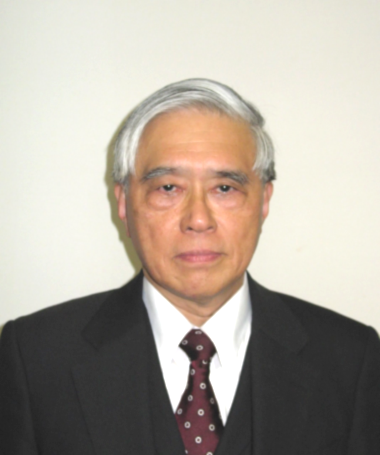 場所
時間
日付
内容
1校時
開催場所
TV会議
水
2校時
1校時
開催場所
TV会議
木
2校時
対象者
連携機関に所属する研究者、教職員、学生
山形大学男女共同参画推進室 米沢分室

　　TEL 0238-26-3356・3359　FAX 0238-26-3398
    Email　y-danjoyz＠jm.kj.yamagata-u.ac.jp
問合せ
申込先
文部科学省　科学技術人材育成費補助事業　ダイバーシティ研究環境実現イニシアティブ（連携型）
理工系英語論文セミナー
文部科学省　科学技術人材育成費補助事業ダイバーシティ研究環境実現イニシアティブ（連携型）に採択され、山形大学、大日本印刷株式会社研究開発センター及び山形県立米沢栄養大学と連携して、女性研究者の活躍推進を図るため、各種の支援活動を展開しています。
　本セミナーは、研究力向上を目的として、連携機関に所属する研究者、教職員、学生を対象に実施します。
一次締切：２０１７年５月19日(金）
申込み
締　 切
二次締切：２０１７年７月10日(月）
参加申し込み書（このままFAXしてください）　　ＦＡＸ０２３８－２６－３３９８
※ご記入いただいた個人情報は､厳密に管理し､他には一切使用いたしません｡
問合せ・申込みはコチラ
山形大学男女共同参画推進室 米沢分室
　     TEL 0238-26-3356・3359　FAX 0238-26-339８ 
 Email　y-danjoyz＠jm.kj.yamagata-u.ac.jp
電話・メールも受付OK！